Marginal Costing & Decision Making
acfi1203 marginal costing
‹#›
skoma
Marginal Costing (1)
In economics, a marginal cost is the cost of one additional item

It is the extra cost incurred in making one more unit in a given period
Y
Marginal costing describes an approach to costing that excludes fixed costs
acfi1203 marginal costing
‹#›
skoma
Marginal Costing (2)
Marginal costing categorises the costs incurred by a business according to cost behaviour  into two:

costs that are volume of output sensitive i.e. ( i.e. Variable or Marginal Costs)

costs that are incurred regardless of output volume (i.e. Fixed Costs)
acfi1203 marginal costing
3
skoma
The Uses of Marginal Costing
Comparisons between alternative marketing strategies

Decisions whether or not to accept a contract , or special (extra) order

Break-even analysis

Margins of safety analysis

Making special decisions about major increases in activity levels

Product range decisions where a limiting factor exists.

Make or buy decisions
acfi1203 marginal costing
4
skoma
Classification of Costs According to Cost Behaviour
acfi1203cost behaviour & abs costing
5
skoma
Cost Behaviour
Variable Cost
	A cost which varies with the level of activity – the more is produced the higher the cost.
Total Cost
Unit Cost
Activity
Activity
acfi1203cost behaviour & abs costing
‹#›
skoma
Cost Behaviour
Fixed Cost
	This type of cost is incurred for a period and within certain output limits tends to be unaffected by fluctuations in the level of output.
Total Cost
Unit Cost
Activity
Activity
acfi1203cost behaviour & abs costing
‹#›
skoma
Cost Behaviour
Stepped Cost
	A cost which is fixed for a particular range of activity levels, but once the upper limit of that range is passed a new higher level of fixed cost is incurred.
Total Cost)
Activity
acfi1203cost behaviour & abs costing
‹#›
skoma
Cost Behaviour
Mixed or Semi Variable Cost	

A cost which has both a fixed and variable element.
Total Cost
Variable Cost
Fixed Cost
Activity
acfi1203cost behaviour & abs costing
‹#›
skoma
Total Production Cost
Direct Materials
+
Direct Labour
+
Direct Expenses
=
Prime Cost
+
Variable Production Overheads
=
Marginal Production Costs
+
Fixed Production Overheads
=
Total Production Cost
Direct Costs
(Variable)



Production Overheads
acfi1203cost behaviour & abs costing
11
skoma
Contribution & Contribution to Sales (C/S) Ratio
acfi1203cost behaviour & abs costing
12
skoma
Contribution (1)
It is called contribution because it contributes to covering fixed costs and making profits.
Contribution is the excess of sales revenue after
variable costs have been accounted for
acfi1203 marginal costing
13
skoma
Contribution (2)
Total Contribution:

	



Unit Contribution:
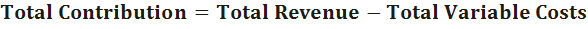 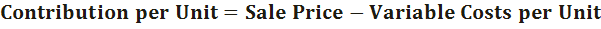 acfi1203 marginal costing
14
skoma
Contribution
Rs.Total Sales Revenue		X
less:	Variable production costs	(X)
	Variable non-production costs	(X)
			(X)
Total Contribution		X
acfi1203 marginal costing
‹#›
skoma
Contribution
Example:
											   Rs.
Sales price per unit					 		8.50
less: Variable Production cost per unit			(3.00)
	   Variable Non-production cost per unit		(1.00)
											(4.00)
Contribution per unit							 4.50
acfi1203 marginal costing
‹#›
skoma
Contribution (3)
Unit contribution or contribution per unit is very useful in calculating 

breakeven sales volumes and 

target sales volumes to reach target profits
acfi1203 marginal costing
17
skoma
Marginal Cost Statement
Rs.
			Sales Revenue			 X

(minus)	Variable Costs			(X)

(equals)	Contribution			 X

(minus)	Fixed Costs			(X)

(equals)	Profit					 X
acfi1203 marginal costing
‹#›
skoma
Contribution to Sales Ratio (1)
C/S ratio is a very important ratio in marginal costing
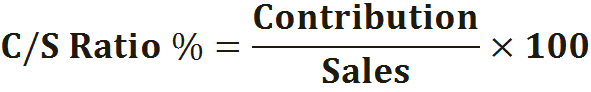 acfi1203 marginal costing
19
skoma
Contribution to Sales Ratio (2)
Sales revenue as well as variable cost may fluctuate as a result of change in quantity, but 

The proportion of the revenue that is left over as contribution i.e. C/S ratio remains the same

The C/S ratio will remain the same as long as unit prices and unit variable costs remain unchanged
acfi1203 marginal costing
20
skoma
Breakeven Analysis
acfi1203cost behaviour & abs costing
23
skoma
Breakeven or CVP Analysis (1)
It is the analysis of the interaction (or the relationships) between:

the different types of COST, and

the level of business activity (VOLUME), and

PROFITability
acfi1203 marginal costing
24
skoma
Breakeven or CVP Analysis (2)
applies the principles of marginal costing to determine breakeven point

it uses either the formulae or graphical methods

	Breakeven Point: is the point at which neither a profit nor a loss will occur
acfi1203 marginal costing
25
skoma
Breakeven or CVP Analysis (3)
At breakeven point:
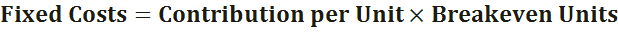 acfi1203 marginal costing
26
skoma
Breakeven or CVP Analysis (4)
Therefore:
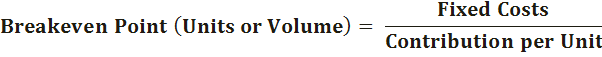 acfi1203 marginal costing
27
skoma
Breakeven Chart (1)
Step 1	

	Construct the semi variable cost graph showing both the fixed and variable element.
Cost
Total Cost
Variable Cost
Fixed Cost
Volume of Activity
acfi1203 marginal costing
‹#›
skoma
Breakeven Chart (2)
Step 2	
	Add the Sales Revenue line
Costs
&
Revenue
Sale Revenue
Breakeven Point
Total Cost
Variable Cost
Fixed Cost
Volume of Activity
acfi1203 marginal costing
‹#›
skoma
Breakeven Chart (3)
Drawbacks of Graphical Method:

It only provides an approximation of the breakeven point because of inaccuracies in drawing the graph.

Constructing the breakeven  chart could prove a very time-consuming exercise.
acfi1203 marginal costing
32
skoma